SWAG Network Head and Neck Cancer
Clinical Advisory Group
Research Update - Claire Matthews
17/01/2023
National Recruitment to Head and Neck Cancer Studies
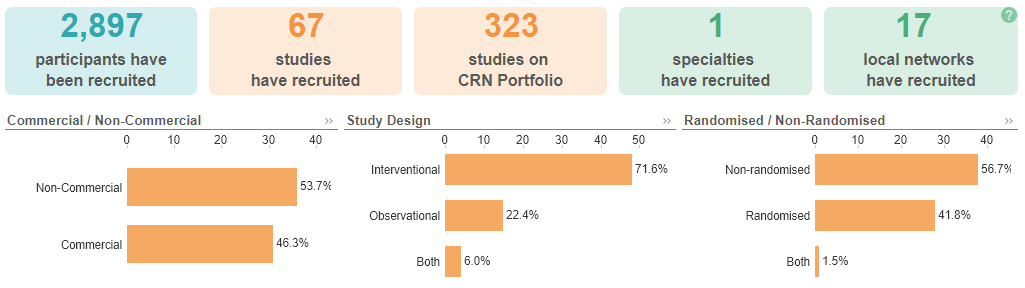 Apr 2022 - Jan 2023
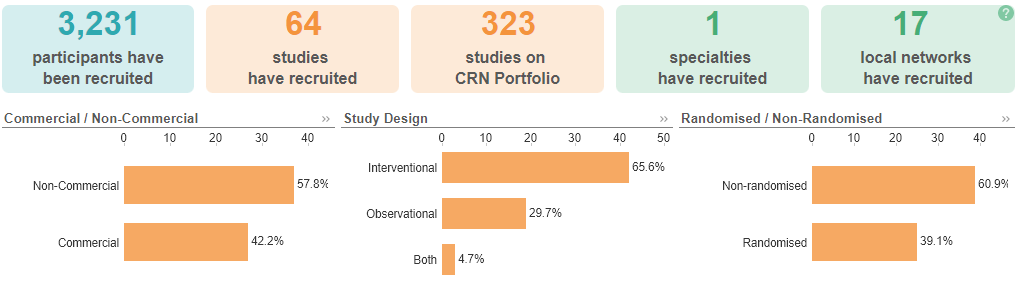 Apr 2021 - Mar 2022
Data cut 10/01/2023
Source: ODP All Portfolio
National vs Regional Recruitment to Head and Neck Cancer Studies Apr 2019 - Jan 23
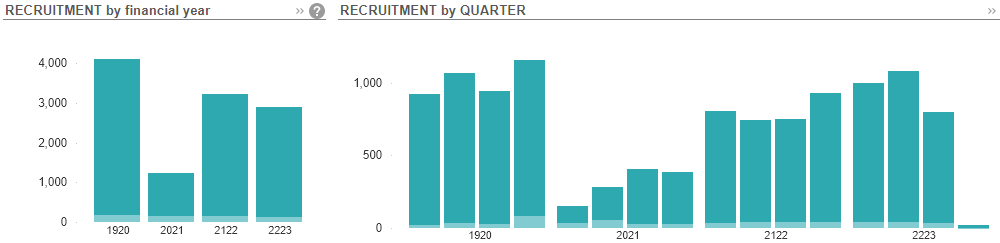 National Recruitment
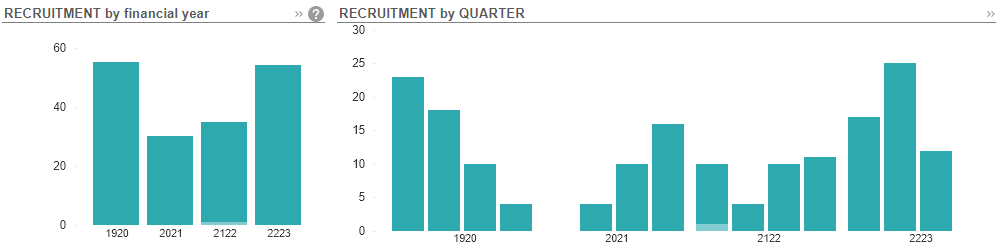 West of England Recruitment
Data cut 10/01/2023
Source: ODP All Portfolio
Trust Participation in Studies
All Years
2022/223 (site has recruited)
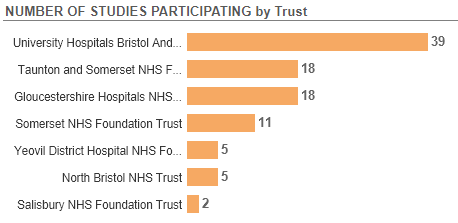 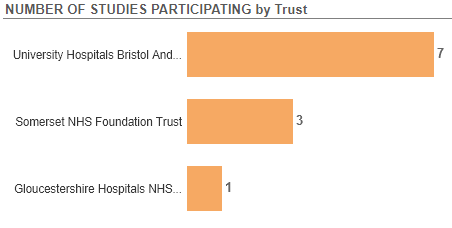 Data cut 10/01/2023
Source: ODP All Portfolio
West of England (+ Taunt/Yeov/Sal) Open Head and Neck Cancer Studies 21-23
Data cut 10/01/2023
Source: ODP All Portfolio
West of England In Setup Head and Neck Cancer Studies
National In Setup Head and Neck Cancer Studies (open to new sites)
Data cut 10/01/2023
Source: ODP All Portfolio
Associate PI Scheme
https://www.nihr.ac.uk/health-and-care-professionals/career-development/associate-principal-investigator-scheme.htm
A six month in-work training opportunity, providing practical experience for healthcare professionals starting their research career.  People who would not normally have the opportunity to take part in clinical research in their day to day role have the chance to experience what it means to work on and deliver a NIHR portfolio trial under the mentorship of an enthusiastic Local PI.
CIs working with a CTU can register their study on the scheme https://www.nihr.ac.uk/health-and-care-professionals/career-development/register-your-study-for-the-associate-principal-investigator-scheme.htm
HoT: Hemithyroidectomy or total thyroidectomy in “low risk” thyroid cancers.  1 API in region (UHBW)
TORPEdO: Ph III trial of intensity modulated proton beam therapy vs intensity modulated radiotherapy for multi-toxicity reduction in oropharyngeal cancer. No APIs in region
POPPY: Ph II trial to assess the efficacy and safety profile of pembrolizumab in patients with performance status 2 with recurrent or metastatic squamous cell carcinoma of the head and neck No APIs in region
PATHOS: Ph II/III trial of risk stratified reduced intensity adjuvant treatment in patients undergoing transoral surgery for HPV pos oropharyngeal cancer No APIs in region
Research Delivery Manager
claire.matthews@nihr.ac.uk 

Research Portfolio Facilitator
Rebecca.pienaar@nihr.ac.uk

Sub-specialty Lead
steve.thomas@bristol.ac.uk